Overskrift som
går over to linjer
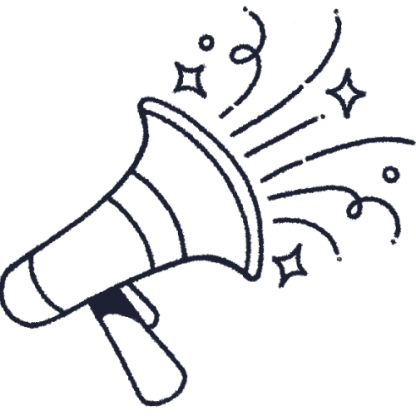 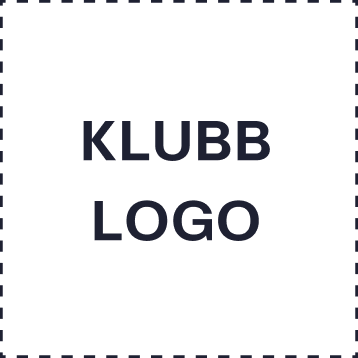 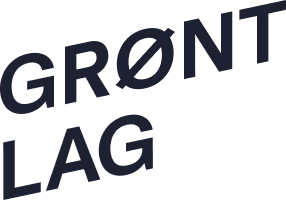 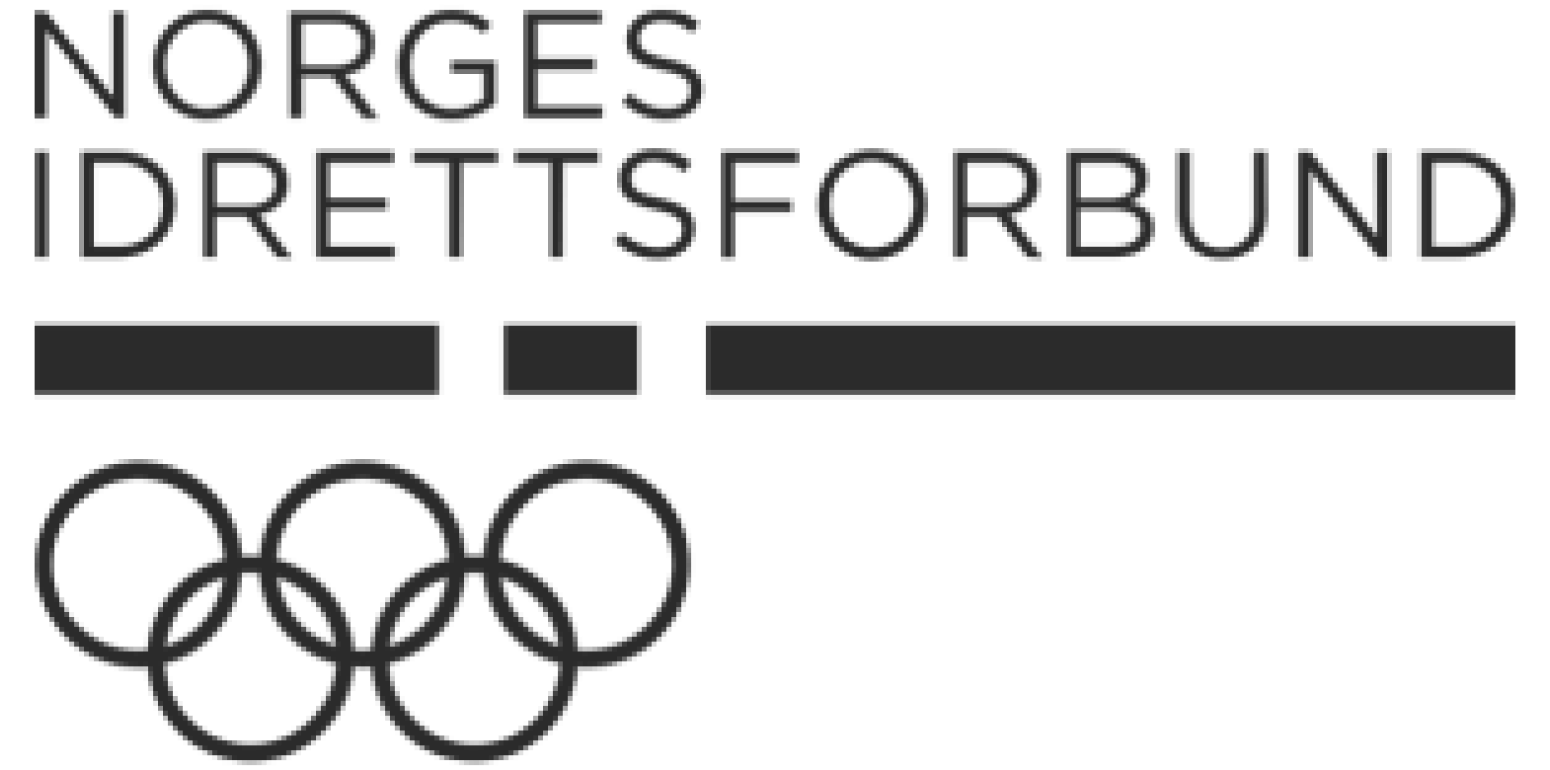